XVIII Международная отраслевая научно-техническая конференция «Технологии информационного общества»
Московский Технический Университет Связи и Информатики
Москва
27.02.2024 г.
Доклад «Анализ методов оценки показателей безотказности электронных модулей радиотехнических устройств»

Докладчик Цветков Вячеслав Эдуардович, магистрант 2 г. о. НИУ ВШЭ
Научно-учебная группа «Управление надежностью на предприятиях»Доклад подготовлен в ходе проведения исследования Проект № 24-00-024 «Развитие методов прогнозирования показателей надежности электронных модулей» в рамках Программы «Научный фонд Национального исследовательского университета «Высшая школа экономики» (НИУ ВШЭ)» в 2024 г.
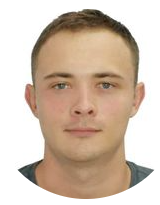 Соавторы
Ландер Л.Б., Кононова Н.А., Козлова А.А., Королев П.С.
XVIII Международная отраслевая научно-техническая конференция «Технологии информационного общества»
Управление надежностью на предприятиях
Анализ методов оценки показателей безотказности электронных модулей радиотехнических устройств
/19
Актуальность
Проектирование
Производство
Результаты расчетной оценки показателей надежности электронных модулей
Реальная статистика отказов при эксплуатации электронных модулей
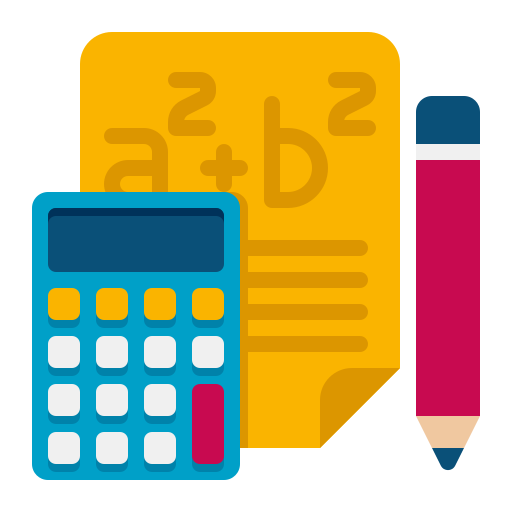 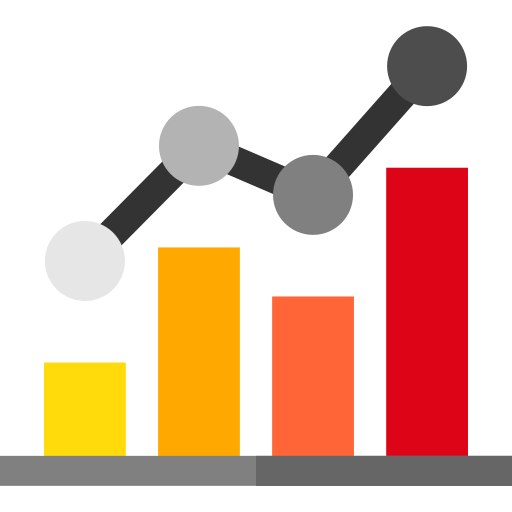 Статистика
Разница в несколько порядков
Интенсивность отказов 1/ч
Расчет
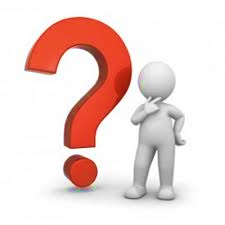 Завышенная оценка надежности!
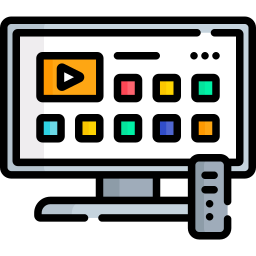 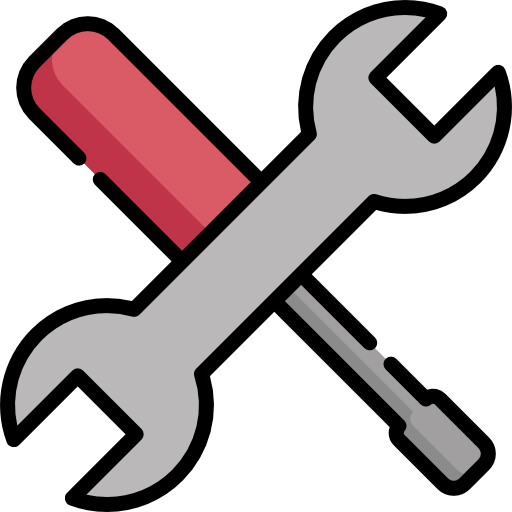 Не достигается целевой уровень надежности из-за наличия недостатков в стратегии ее обеспечения!
XVIII Международная отраслевая научно-техническая конференция «Технологии информационного общества»
Управление надежностью на предприятиях
Анализ методов оценки показателей безотказности электронных модулей радиотехнических устройств
/19
Методы оценки надежности ЭМ 1 уровня
Надёжность ЭРИ 2006
коэффициент качества производства РУ
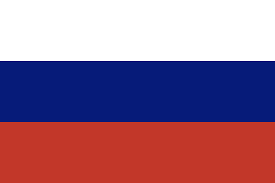 интенсивность отказов ЭРИ
XVIII Международная отраслевая научно-техническая конференция «Технологии информационного общества»
Управление надежностью на предприятиях
Анализ методов оценки показателей безотказности электронных модулей радиотехнических устройств
/19
Методы оценки надежности ЭМ 1 уровня
RIAC-HDBK-217Plus
прогнозируемая интенсивность отказов ПО в месяц
первоначальная оценка интенсивности отказов
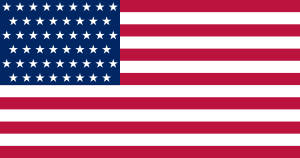 коэффициенты, учитывающие различные виды отказов
константы для каждого вида отказов
рейтинг процесса для i-го вида отказов, принимающий значения от 0 до 1
XVIII Международная отраслевая научно-техническая конференция «Технологии информационного общества»
Управление надежностью на предприятиях
Анализ методов оценки показателей безотказности электронных модулей радиотехнических устройств
/19
Методы оценки надежности ЭМ 1 уровня
FIDES
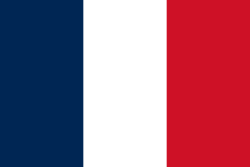 продолжительность i-ой фазы в течение одного года
XVIII Международная отраслевая научно-техническая конференция «Технологии информационного общества»
Управление надежностью на предприятиях
Анализ методов оценки показателей безотказности электронных модулей радиотехнических устройств
/19
Влияние СМК на целевой уровень надежности РУ
Причины неэффективного функционирования СМК на предприятиях
Меры по повышению эффективности СМК
Только статистических данных недостаточно для оценки «коэффициента качества производства», поэтому:
Необходимо расширять объем экспертных оценок.
Необходим последовательный контроль полноты выполнения необходимых требований (мероприятий).
Отстраненность высшего руководства
Некомпетентность в интерпретации требований ISO 9001 (без учета отраслевой специфики)
Нарушение этапов процесса сертификации
Низкая достоверность статистических данных
Недостаточный объем аудиторских проверок
XVIII Международная отраслевая научно-техническая конференция «Технологии информационного общества»
Управление надежностью на предприятиях
Анализ методов оценки показателей безотказности электронных модулей радиотехнических устройств
/19
Существующая методика оценки показателей надежности
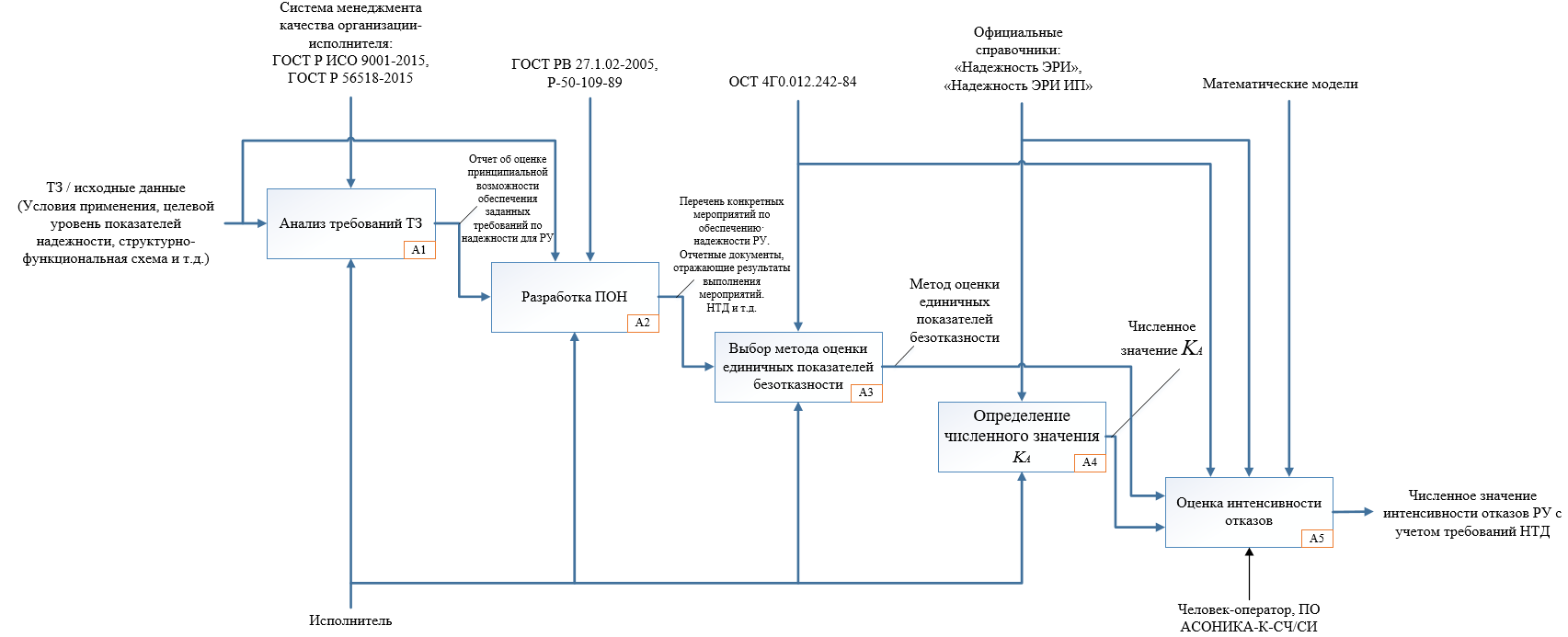 XVIII Международная отраслевая научно-техническая конференция «Технологии информационного общества»
Управление надежностью на предприятиях
Анализ методов оценки показателей безотказности электронных модулей радиотехнических устройств
/19
Определение «Коэффициента качества производства» (блок А4, слайд 7)
Справочник «Надежность ЭРИ» 2006
XVIII Международная отраслевая научно-техническая конференция «Технологии информационного общества»
Управление надежностью на предприятиях
Анализ методов оценки показателей безотказности электронных модулей радиотехнических устройств
/19
Цель и задачи работы
Повышение достоверности количественной расчетной оценки единичных показателей надежности электронных модулей на этапах проектирования с помощью учета состояния системы менеджмента качества (СМК) организации-исполнителя (предприятия)

Изучение и анализ материалов в области надежности радиотехнических устройств (РУ)
Изучение и анализ категорий отказов РУ
Рассмотрение подходов к оценке безотказности электронных модулей (ЭМ)
Изучение и анализ математических моделей интенсивностей отказов из стандартов различных стран
Разработка методики оценки коэффициента качества производства
XVIII Международная отраслевая научно-техническая конференция «Технологии информационного общества»
Управление надежностью на предприятиях
Анализ методов оценки показателей безотказности электронных модулей радиотехнических устройств
/19
Разработанная методика оценки коэффициента качества производства
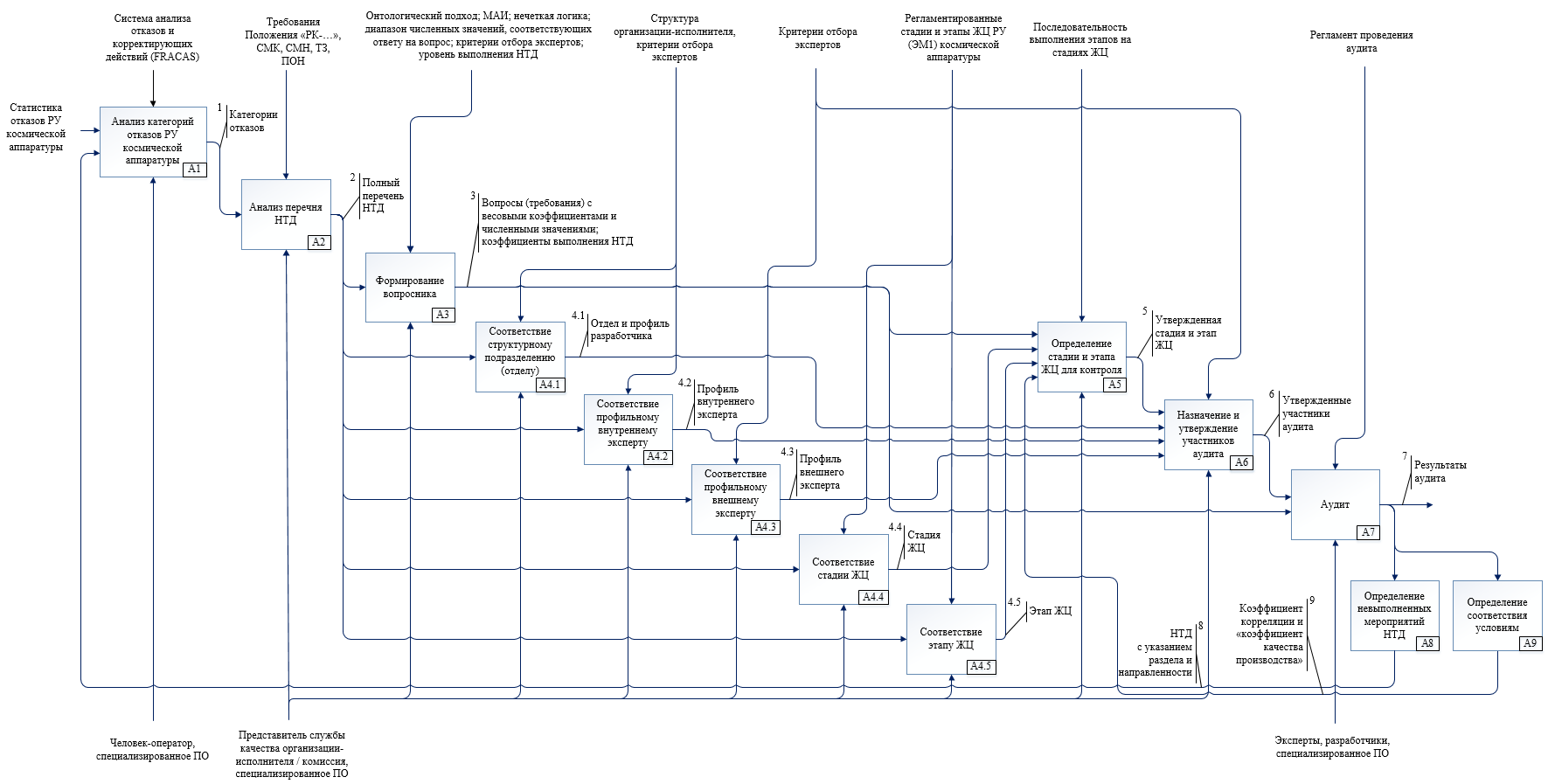 XVIII Международная отраслевая научно-техническая конференция «Технологии информационного общества»
/19
Управление надежностью на предприятиях
Анализ методов оценки показателей безотказности электронных модулей радиотехнических устройств
Разработанная методика оценки коэффициента качества производства
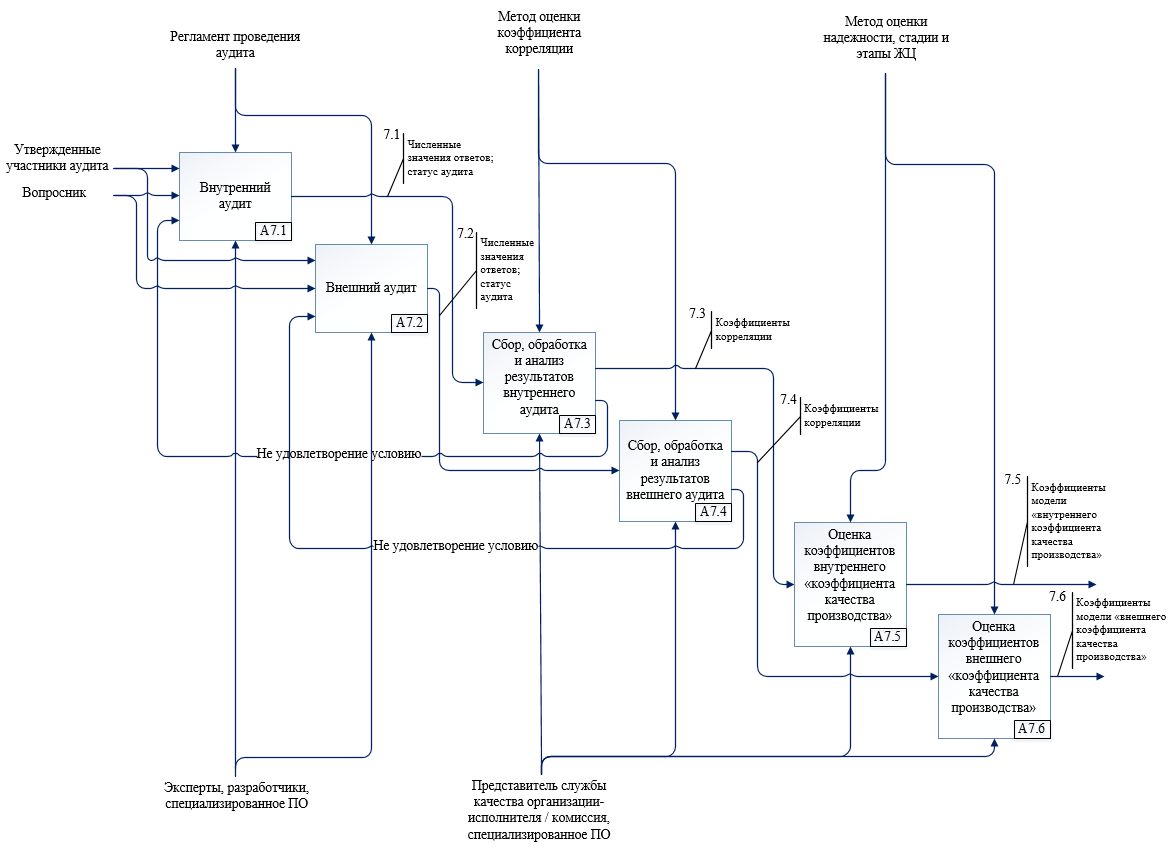 XVIII Международная отраслевая научно-техническая конференция «Технологии информационного общества»
Управление надежностью на предприятиях
Анализ методов оценки показателей безотказности электронных модулей радиотехнических устройств
/19
Разработанная методика оценки коэффициента качества производства
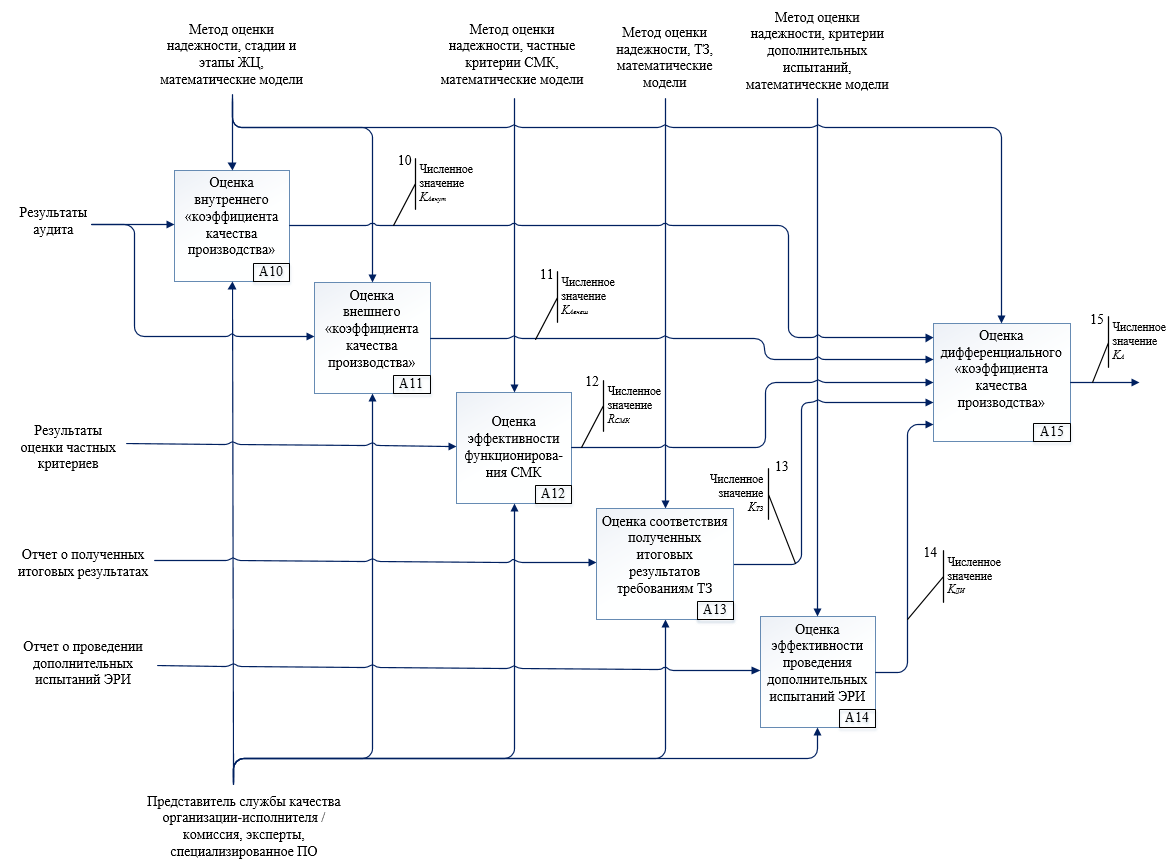 XVIII Международная отраслевая научно-техническая конференция «Технологии информационного общества»
Управление надежностью на предприятиях
Анализ методов оценки показателей безотказности электронных модулей радиотехнических устройств
/19
Формирование вопросника (блок А3, слайд 10)
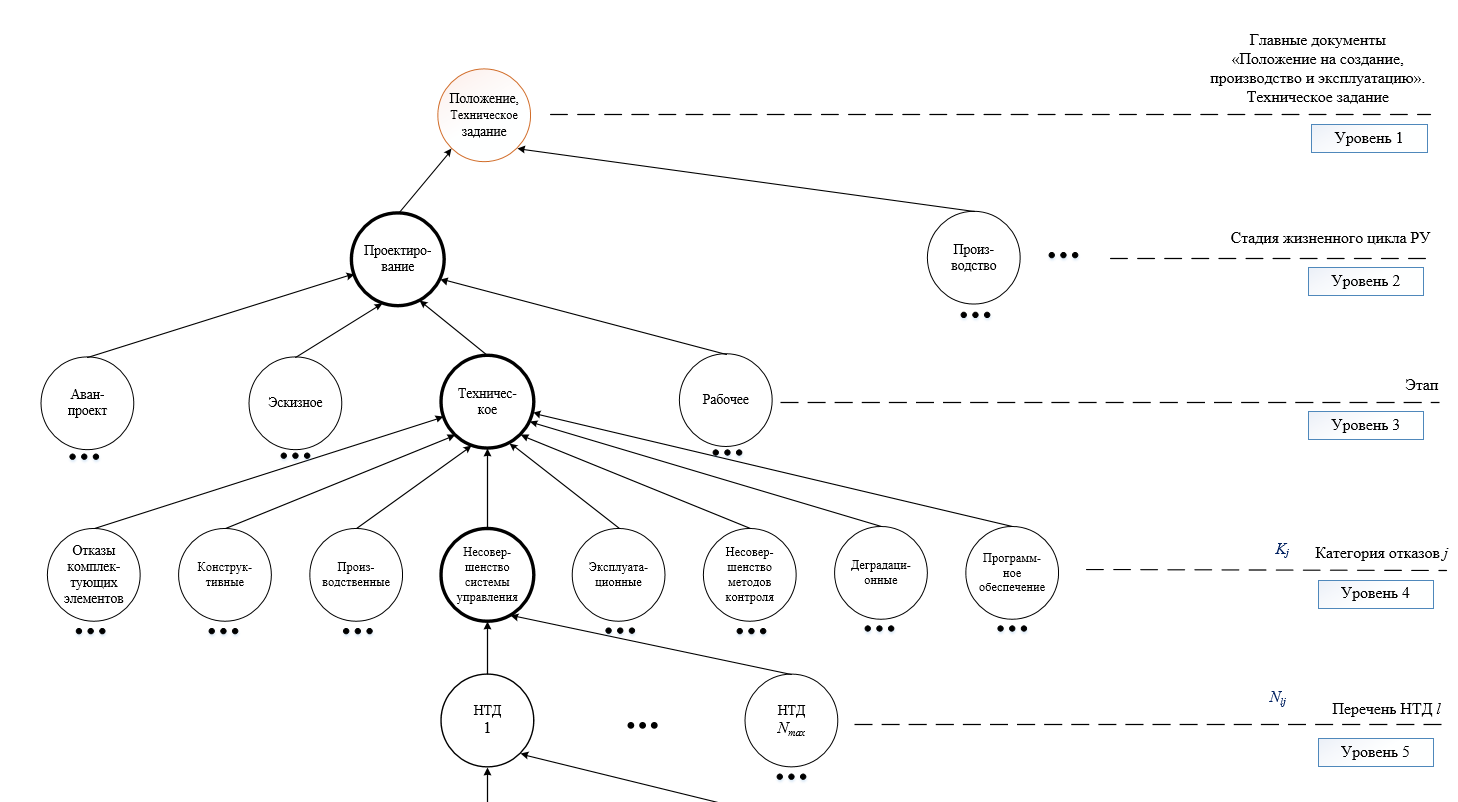 Вес. коэф. объектам присваиваются по методу анализа иерархий (начиная с 4 уровня)

Каждый объект схемы композиции в идеальном случае равен «1»

Если полнота выполнения объекта схемы композиции < 1, тогда строгое указание на не выполнение требований НТД на конкретном уровне и сегменте (объекте)
Разделы
XVIII Международная отраслевая научно-техническая конференция «Технологии информационного общества»
Управление надежностью на предприятиях
Анализ методов оценки показателей безотказности электронных модулей радиотехнических устройств
/19
Формирование вопросника (блок А3, слайд 10)
НТД
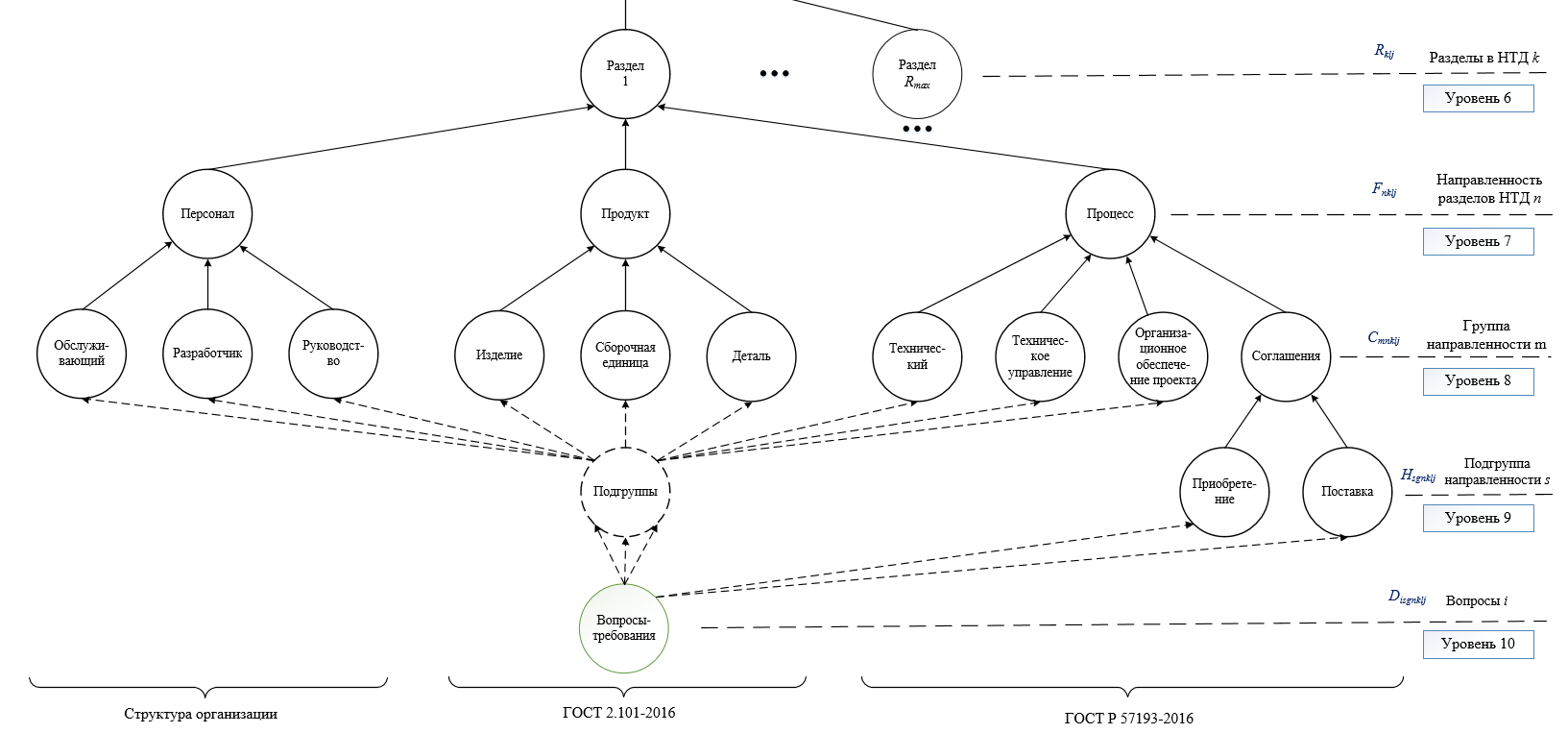 XVIII Международная отраслевая научно-техническая конференция «Технологии информационного общества»
Управление надежностью на предприятиях
Анализ методов оценки показателей безотказности электронных модулей радиотехнических устройств
/19
Оценка полноты выполнения уровней 4-9 схемы композиции
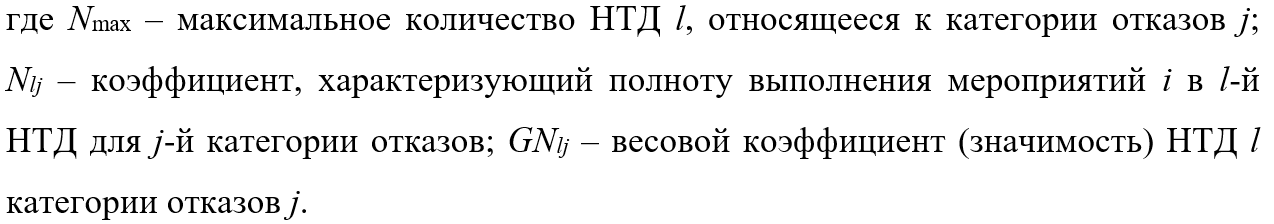 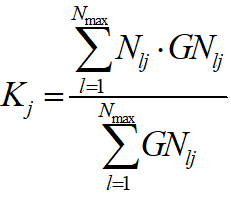 Уровень 4
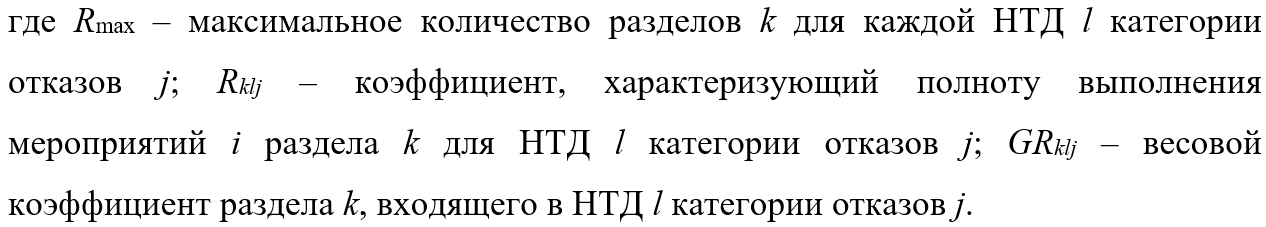 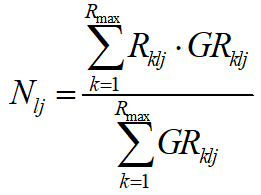 Уровень 5
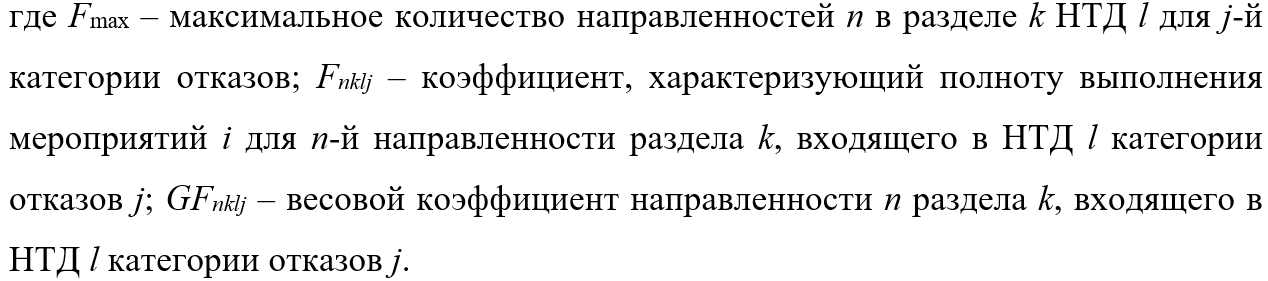 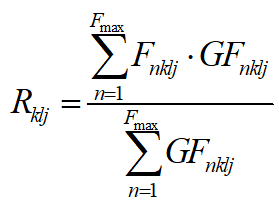 Уровень 6
XVIII Международная отраслевая научно-техническая конференция «Технологии информационного общества»
Управление надежностью на предприятиях
Анализ методов оценки показателей безотказности электронных модулей радиотехнических устройств
/19
Оценка полноты выполнения уровней 4-9 схемы композиции
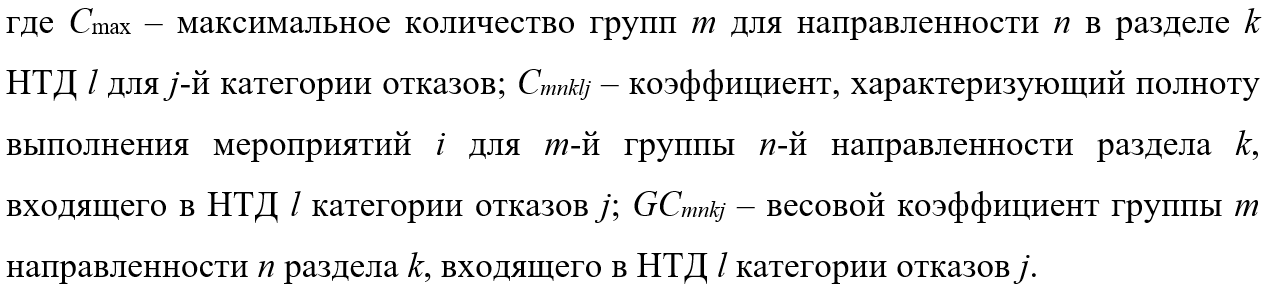 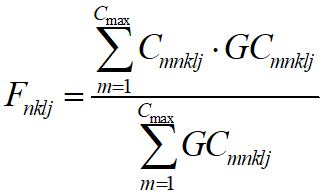 Уровень 7
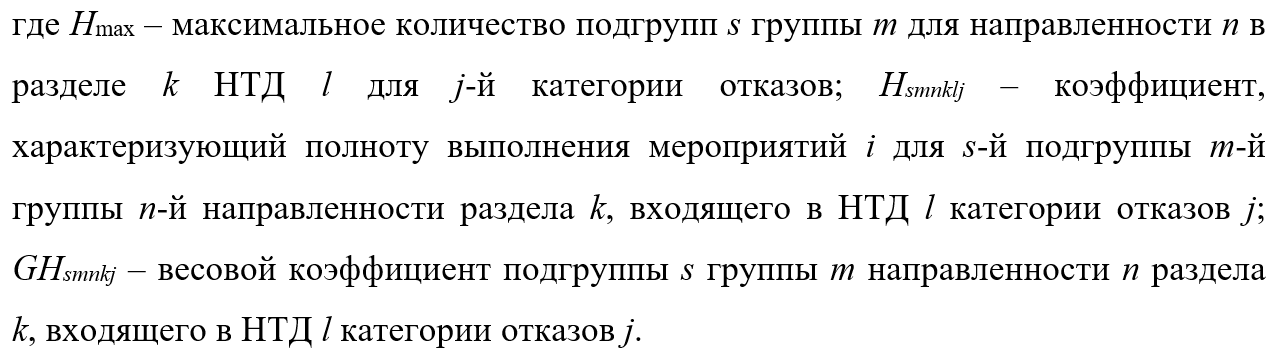 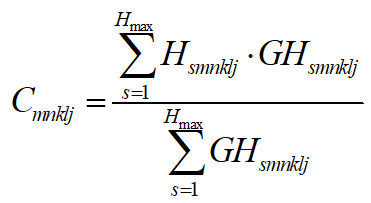 Уровень 8
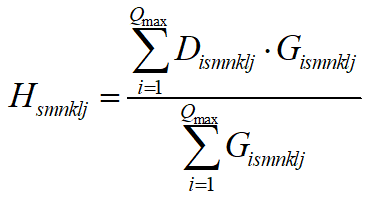 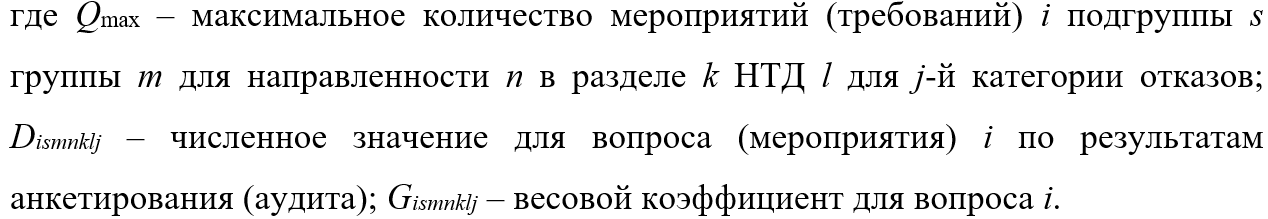 Уровень 9
XVIII Международная отраслевая научно-техническая конференция «Технологии информационного общества»
Управление надежностью на предприятиях
Анализ методов оценки показателей безотказности электронных модулей радиотехнических устройств
/19
Пример вопросника
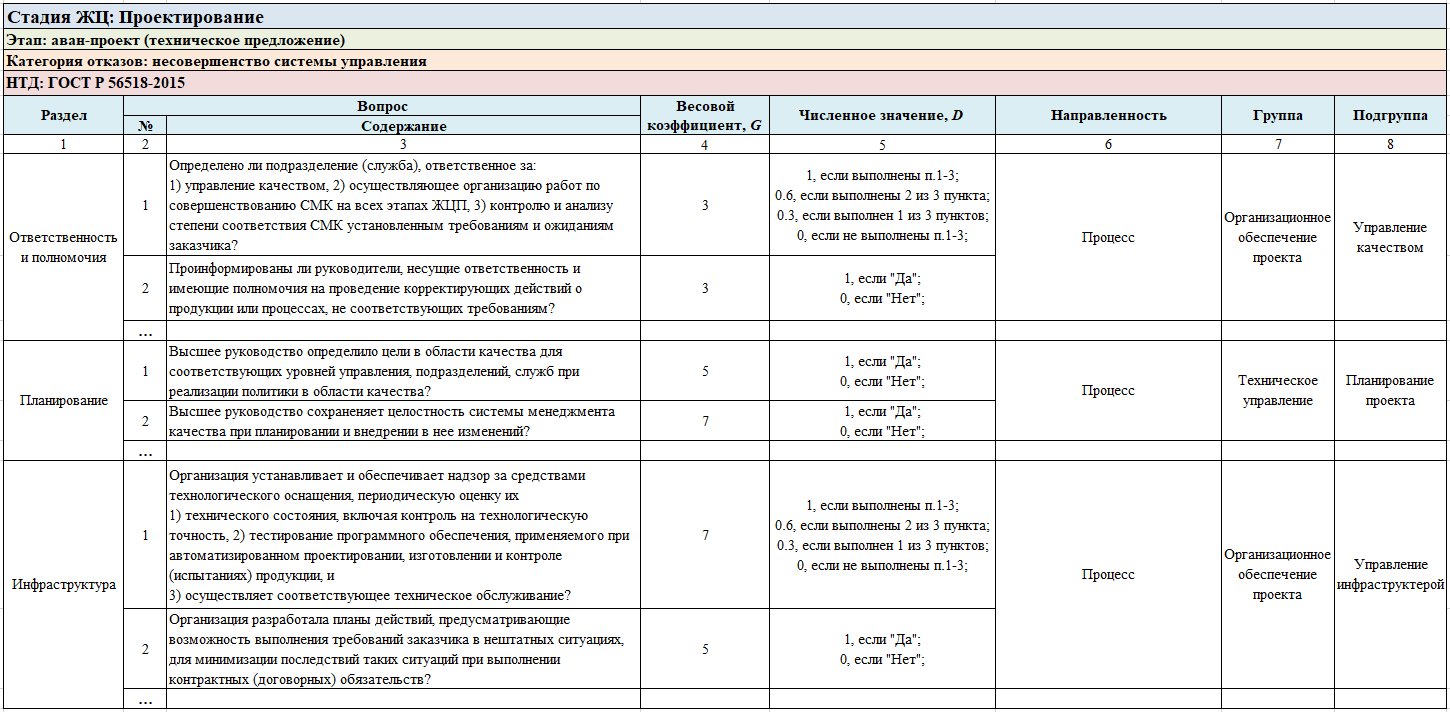 Процесс
Персонал
Продукт
XVIII Международная отраслевая научно-техническая конференция «Технологии информационного общества»
Управление надежностью на предприятиях
Анализ методов оценки показателей безотказности электронных модулей радиотехнических устройств
/19
Заключение
Изучены категории отказов РУ
Рассмотрены подходы к оценке безотказности в справочниках России, США, Франции
Предложена методика оценки показателей безотказности РУ, включающая коэффициент качества производства, рассчитанный пропорционально весам категорий отказов и учитывающий качество работы предприятия
XVIII Международная отраслевая научно-техническая конференция «Технологии информационного общества»
Московский Технический Университет Связи и Информатики
Москва
27.02.2024 г.
Доклад «Анализ методов оценки показателей безотказности электронных модулей радиотехнических устройств»

Докладчик Цветков Вячеслав Эдуардович, магистрант 2 г. о. НИУ ВШЭ
Научно-учебная группа «Управление надежностью на предприятиях»Доклад подготовлен в ходе проведения исследования Проект № 24-00-024 «Развитие методов прогнозирования показателей надежности электронных модулей» в рамках Программы «Научный фонд Национального исследовательского университета «Высшая школа экономики» (НИУ ВШЭ)» в 2024 г.
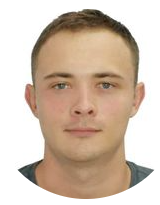 Соавторы
Ландер Л.Б., Кононова Н.А., Козлова А.А., Королев П.С.